Тема проекта:
«Путешествие в Чукландию»
Знакомство с творчеством К.И. Чуковского

                     Проект подготовила воспитатель
МБДОУ «Детский сад № 14» г. Городец
Колесова Светлана Александровна
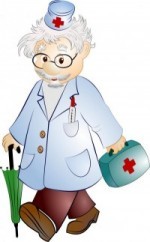 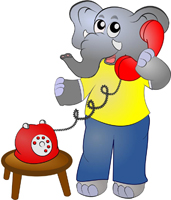 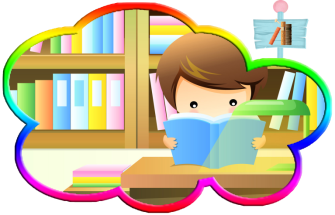 Актуальность
Современные дети все реже читают книги, мало знают о поэтах и писателях. А ведь в процессе общения с книгой происходит становление личности ребенка. Поэтому важно на примере творчества детских писателей формировать нравственные понятия, расширять кругозор, обогащать внутренний мир ребёнка, повышать грамотность и образованность, развивать  коммуникативные навыки дошкольника.
Цель проекта
Развитие свободной творческой личности 
ребенка, формирование устойчивого 
интереса к чтению и художественной  
литературе через знакомство с 
произведениями  К.Чуковского.
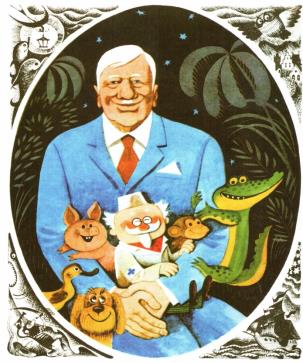 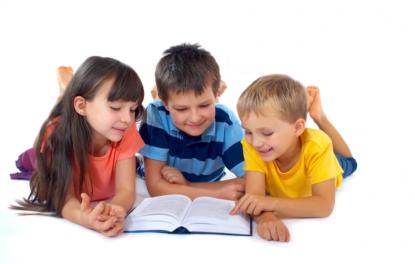 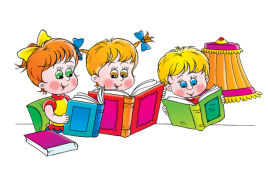 Задачи
Познакомить детей с жизнью и творчеством К.Чуковского.
Формировать у детей устойчивый интерес к чтению и художественной  литературе, как виду искусства.
Совершенствовать навыки правильной речи.
Воспитывать у детей чувство сострадания к слабым и беззащитным.
Развивать умение выразительно декламировать стихи, драматизировать, инсценировать.
Развивать традиции семейного чтения.
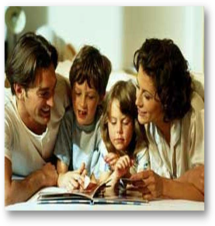 Тип проекта
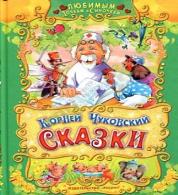 Среднесрочный (месяц).
Групповой.
Смешанный: творческий, информационный.
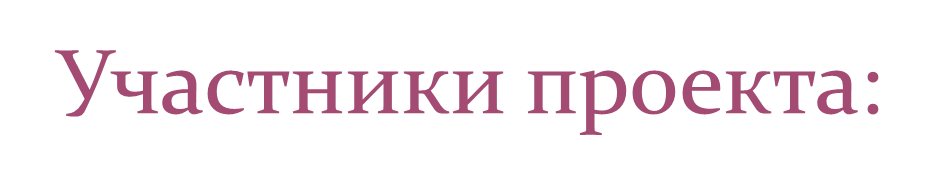 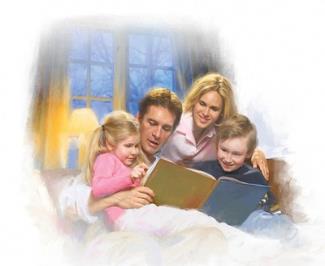 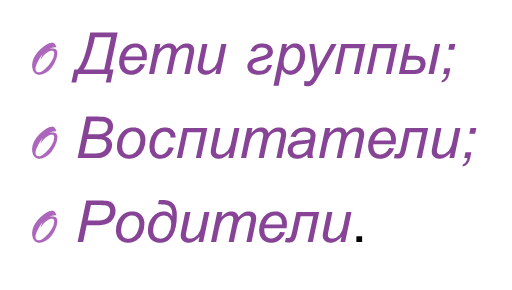 Участники проекта и их функции
План реализации проекта
План реализации проекта
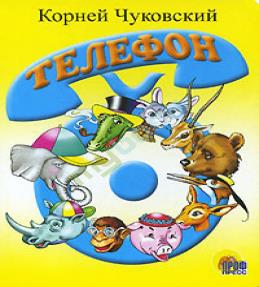 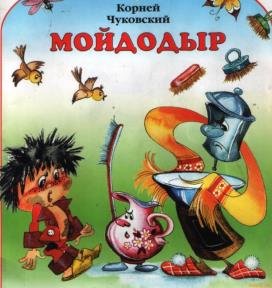 Планируемый результат проекта
Дети глубже знакомятся с творчеством  К.Чуковского, получают  опыт коллективной деятельности, у  них формируется читательский интерес, расширяется активный словарь, развивается грамматический строй  и связная речь . Происходит  развитие творческой активности и социализация личности ребенка.                         
У родителей   формируется положительное отношение к совместной работе с детьми и педагогами, накапливаются традиции семейного чтения.
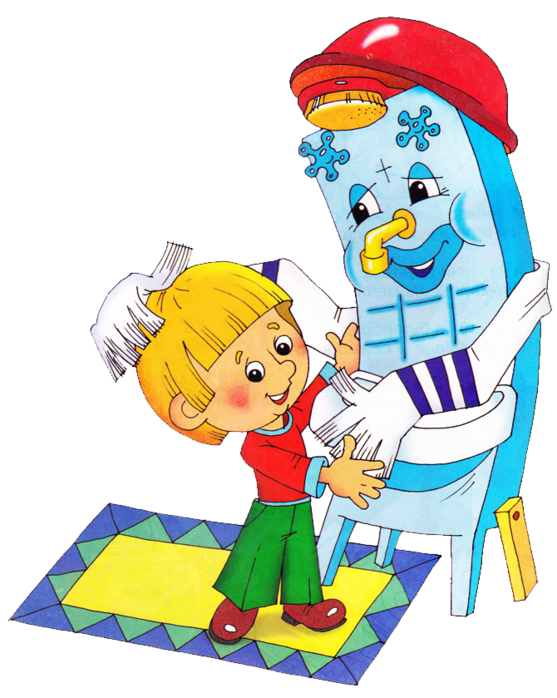 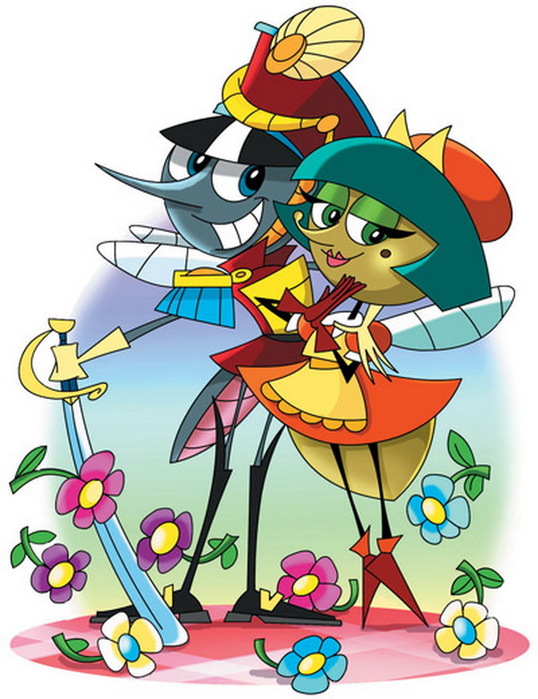 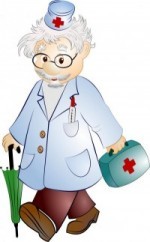 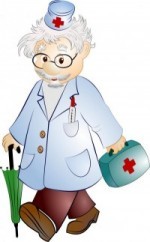 Проблематизация и введение детей в игровую ситуацию
А у нас зазвонил телефон:
-Кто говорит?
-Слон?
-Вы откуда?
-Мы из Чукландии!Это страна произведений Корнея Ивановича Чуковского.
-Что Вам надо?
-У нас беда! Случилась страшная путаница-
 все герои сказок перепутались и теперь не 
знают из каких они сказок!
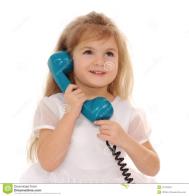 -Помогите нам , вернуться к себе домой!
Помогите нам !!! пожалуйста ,найти свои родные 
сказки ! Нам всем хочется
Что же нам делать ? Как мы попадем в Чукландию? И как нам помочь героям?
Надо срочно попасть в Чукландию и помочь её жителям! Но как мы туда попадём?
Мы пойдём в библиотеку и там попадём в Чукландию! Мы прочитаем много книг Корнея Чуковского, посмотрим  мультфильмы по его сказкам ,рассмотрим  иллюстрации  к произведения этого автора и тогда сможем помочь несчастным героям сказок вернуться по своим домам !
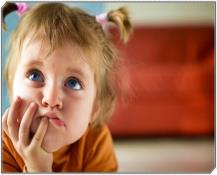 Фотоотчет
Мы посетили библиотеку и взяли много книг с произведениями
Корнея Ивановича Чуковского
Фотоотчет
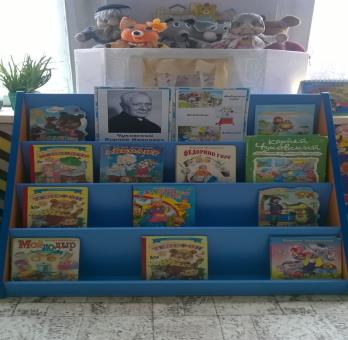 Мы организовали выставку книг с произведениями
Корнея Ивановича Чуковского и прочитали много его произведений.
Фотоотчет
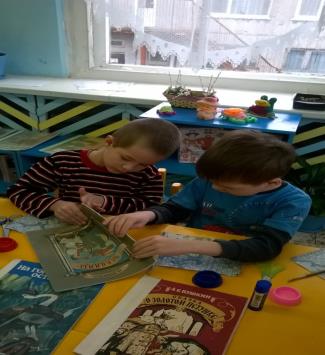 Мы создали «Книжкину больницу» и отремонтировали порванные книги
Фотоотчет
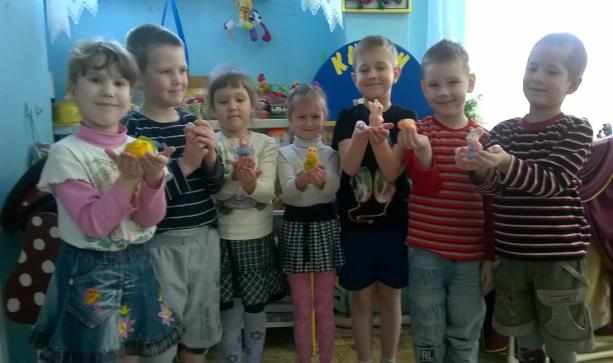 Мы показывали малышам театр «Сказка»
Фотоотчет
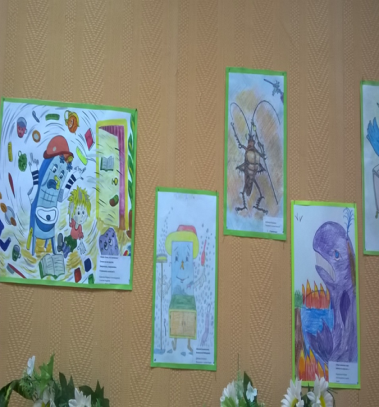 Мы вместе с родителями рассматривали иллюстрации и рисовали любимых героев произведений К.И.Чуковского
Фотоотчет
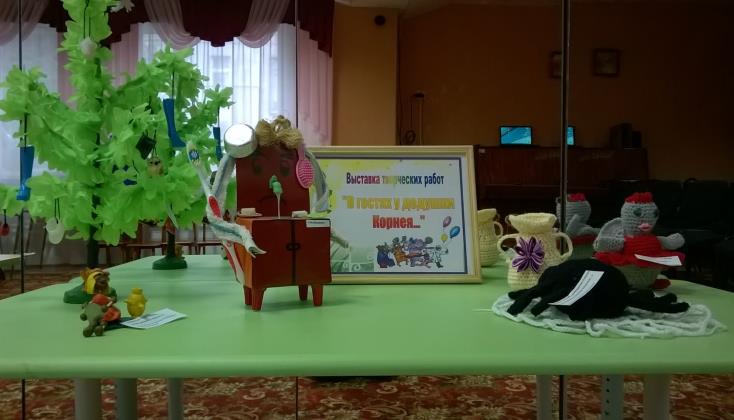 Наша выставка творческих работ по произведениям К.И.Чуковского
Фотоотчет
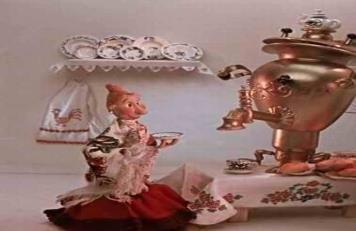 Мы посмотрели мультсказки
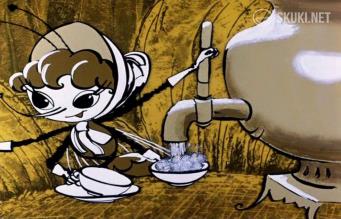 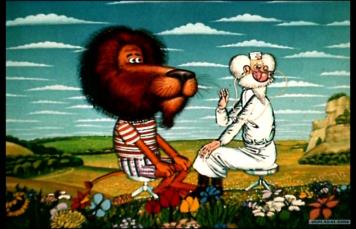 Фотоотчет
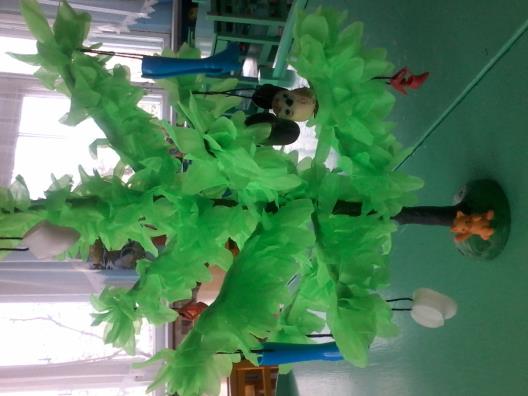 Это наше 
коллективное
Чудо-дерево
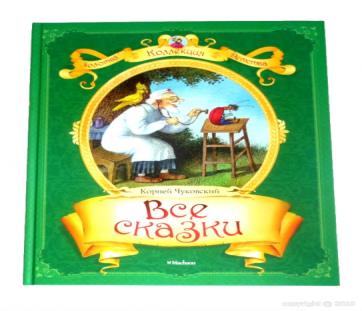 Ура! Мы узнали много произведений
Корнея Ивановича Чуковского 
 и помогли героям 
сказок вернуться домой
 в родные произведения!
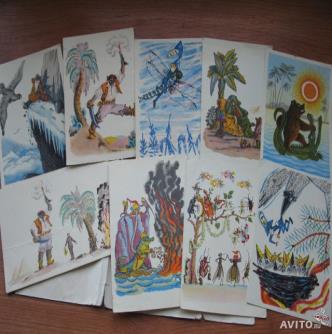 Спасибо Вам , ребята! 
Мы всегда рады новым встречам с Вами!

Ваши любимые герои
ПОДВЕДЕНИЕ  ИТОГОВ ПРОЕКТА
Осмысливая результаты проекта, мы пришли к выводу, что данная форма работы очень эффективна в воспитании у детей интереса к чтению,  развитию у них познавательного интереса, эмоционально-волевой сферы и личностных черт ребенка. Это еще и замечательная возможность  для родителей  объективно оценить возможности своих  детей , сотрудничать с ними как с равноправными партнерами. Работа над проектом детям очень понравилась, принесла много радости , дала новые знания. Дети высказали пожелания узнать о творчестве других детских писателей , поэтому работа над проектами будет продолжена.
Спасибо за внимание!
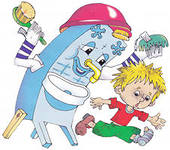 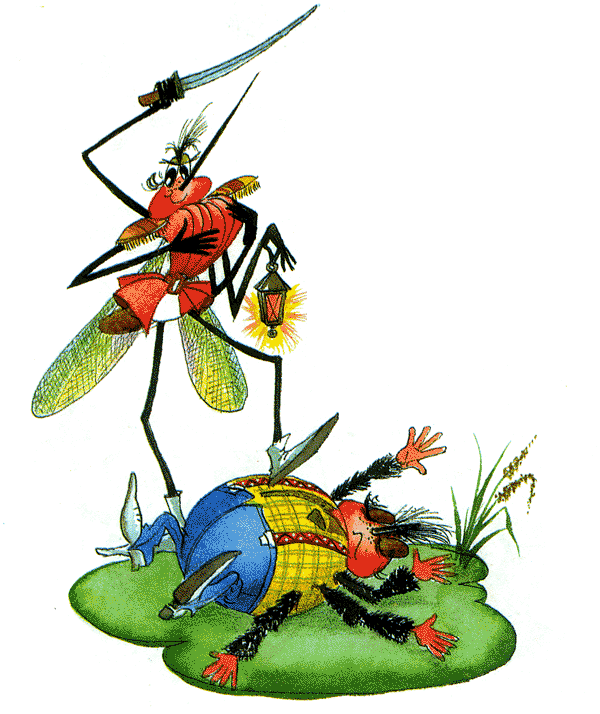 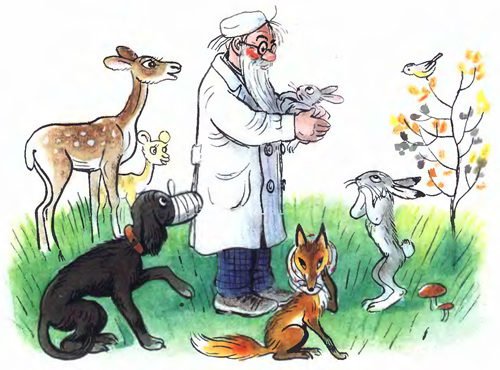